СВОЯ ИГРА
7
6
КАТЕГОРИЯ 1
1
2
3
4
5
КАТЕГОРИЯ 2
7
6
1
2
3
4
5
КАТЕГОРИЯ 3
7
6
1
2
3
4
5
КАТЕГОРИЯ 4
7
6
1
2
3
4
5
КАТЕГОРИЯ 5
7
6
1
2
3
4
5
КОМАНДА1
КОМАНДА2
КОМАНДА3
КОМАНДА4
КОМАНДА5
1
2
3
4
5
6
7
8
9
10
11
12
13
14
15
16
17
18
19
20
21
22
23
24
25
1
2
3
4
5
6
7
8
9
10
11
12
13
14
15
16
17
18
19
20
21
22
23
24
25
1
2
3
4
5
6
7
8
9
10
11
12
13
14
15
16
17
18
19
20
21
22
23
24
25
1
2
3
4
5
6
7
8
9
10
11
12
13
14
15
16
17
18
19
20
21
22
23
24
25
1
2
3
4
5
7
8
9
11
13
14
15
16
17
19
20
21
22
23
25
ВОПРОС
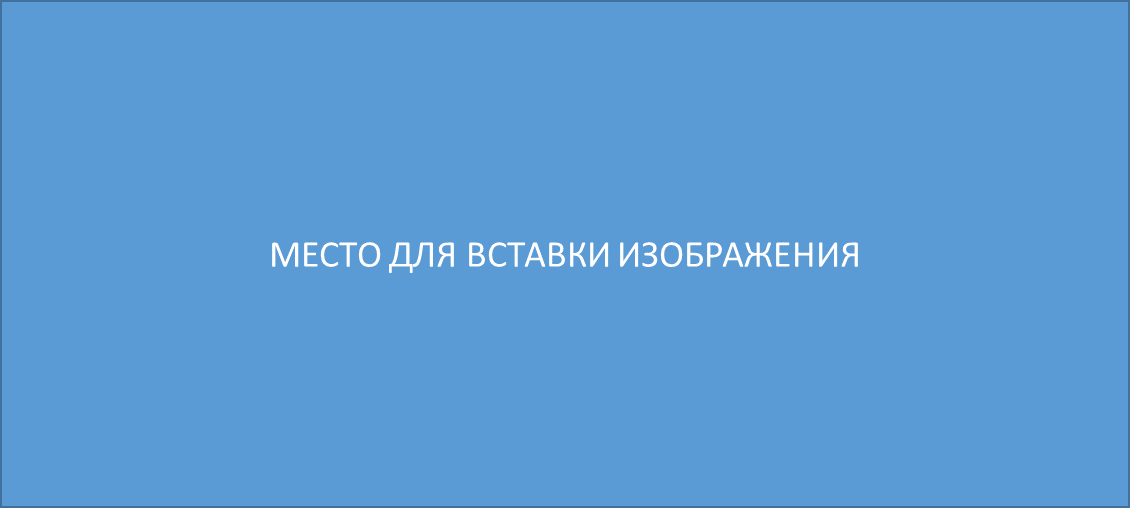 ТЕКСТ ОТВЕТА
ОТВЕТ
ВОПРОС
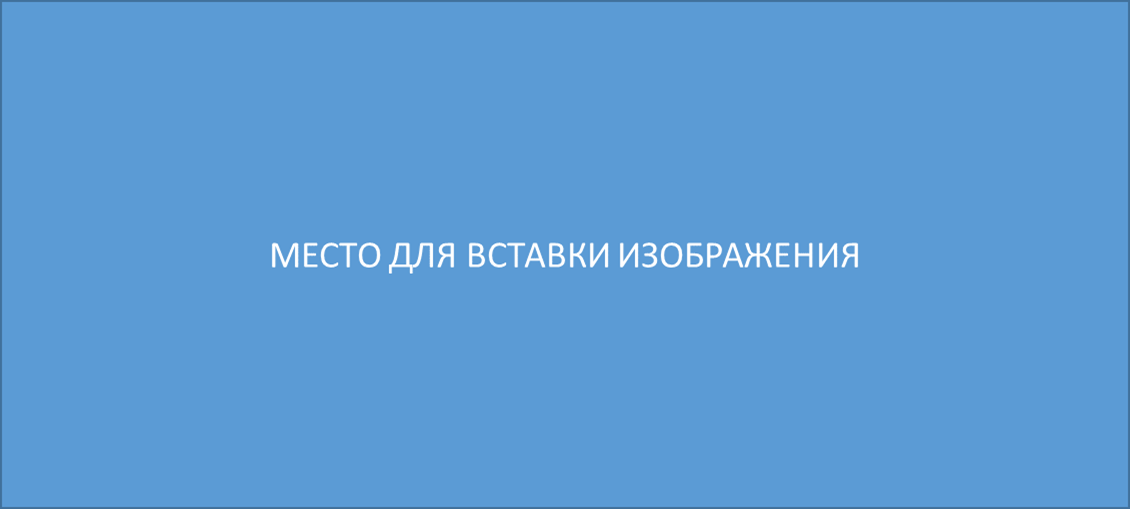 ТЕКСТ ОТВЕТА
ОТВЕТ
ВОПРОС
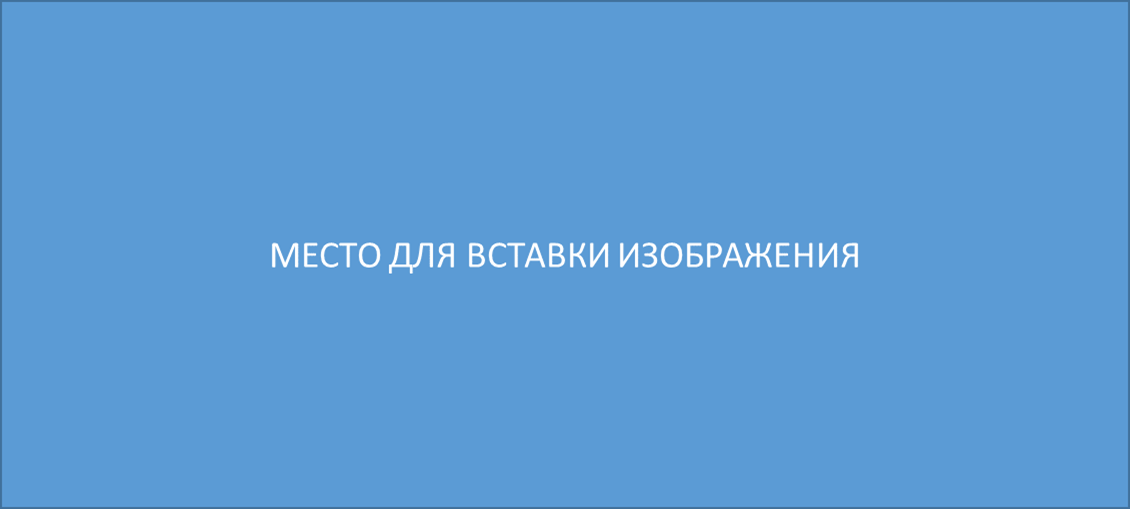 ТЕКСТ ОТВЕТА
ОТВЕТ
ВОПРОС
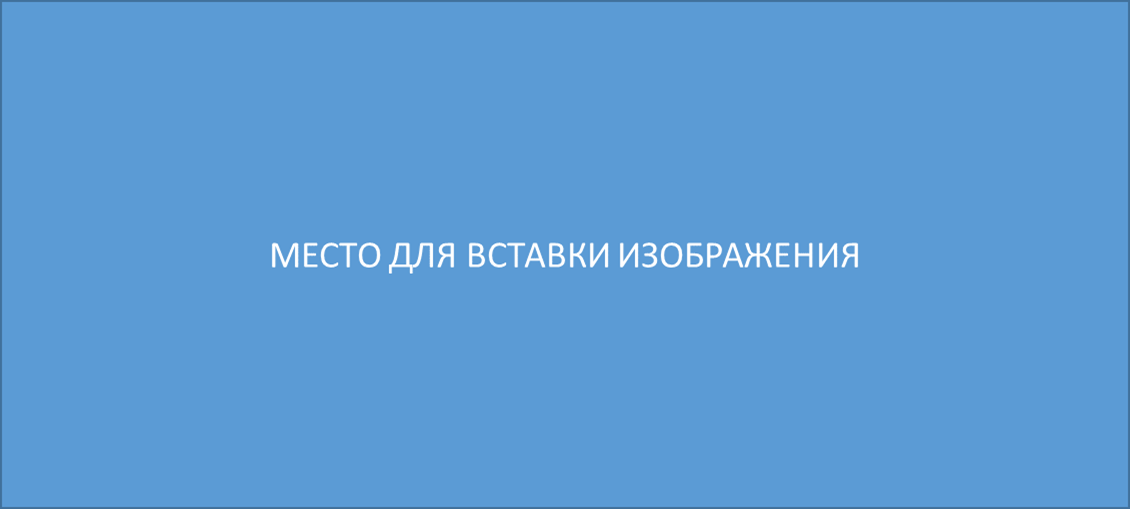 ТЕКСТ ОТВЕТА
ОТВЕТ
ВОПРОС
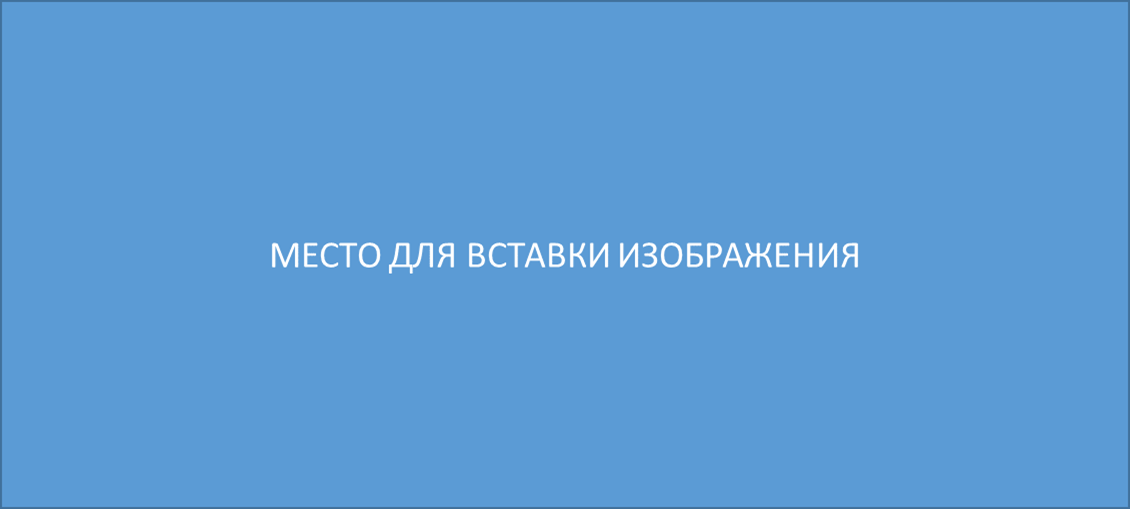 ТЕКСТ ОТВЕТА
ОТВЕТ
ВОПРОС
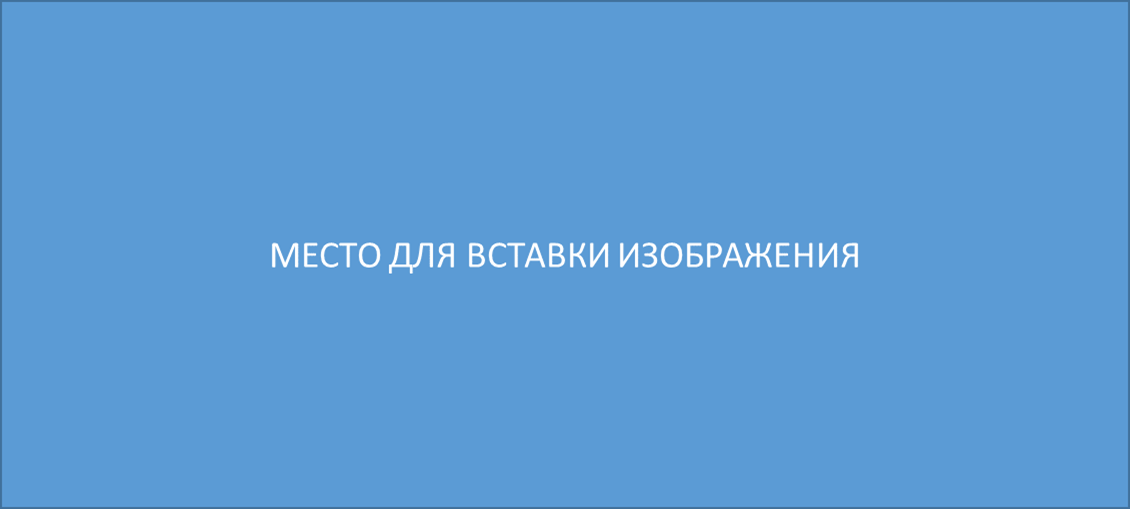 ТЕКСТ ОТВЕТА
ОТВЕТ
ВОПРОС
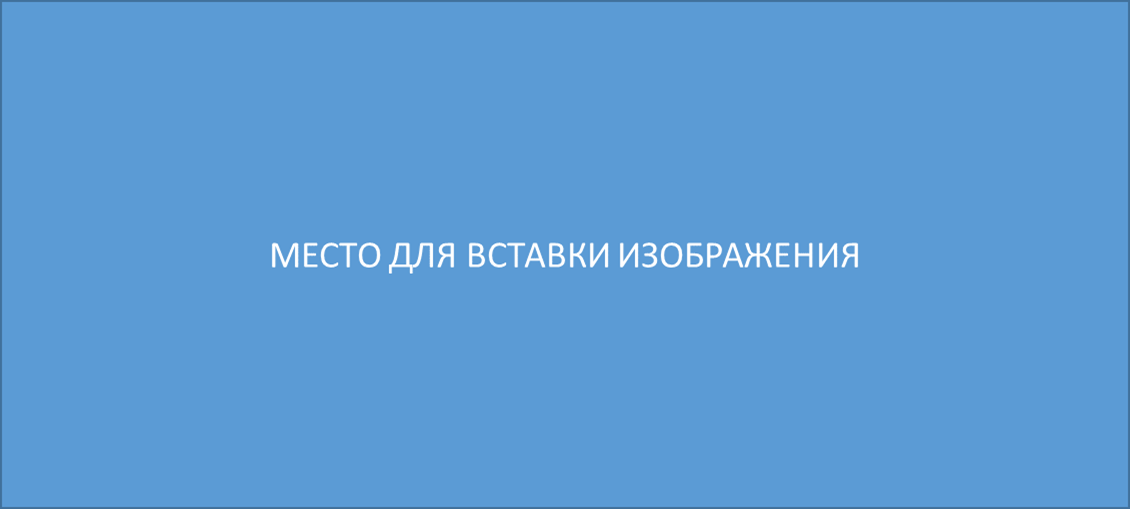 ТЕКСТ ОТВЕТА
ОТВЕТ
ВОПРОС
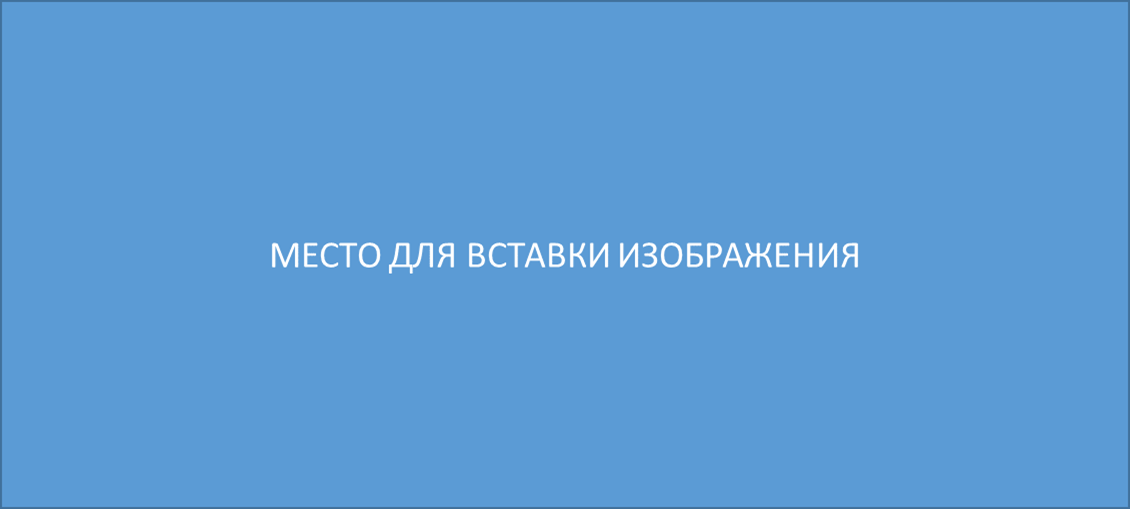 ТЕКСТ ОТВЕТА
ОТВЕТ
ВОПРОС
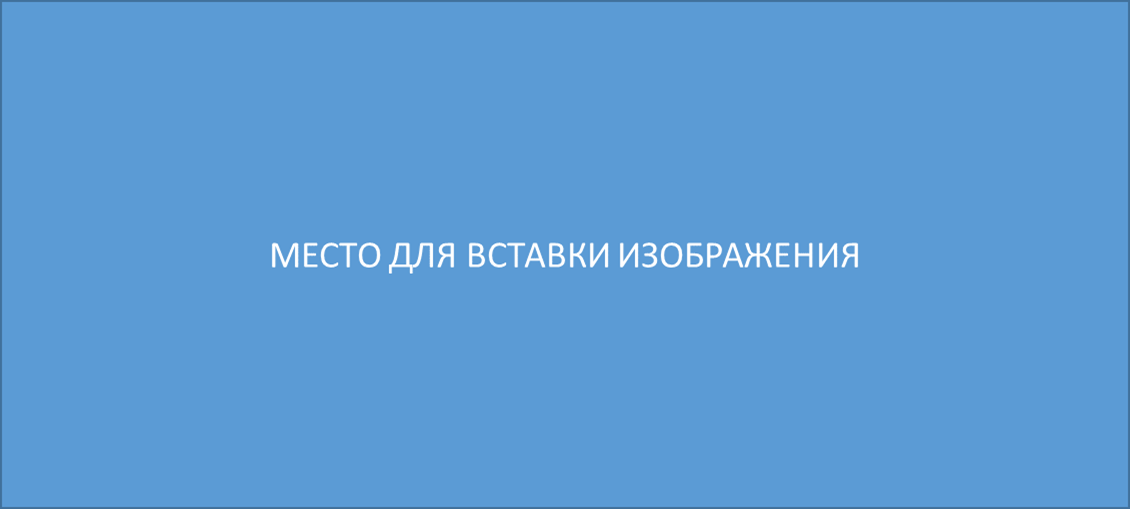 ТЕКСТ ОТВЕТА
ОТВЕТ
ВОПРОС
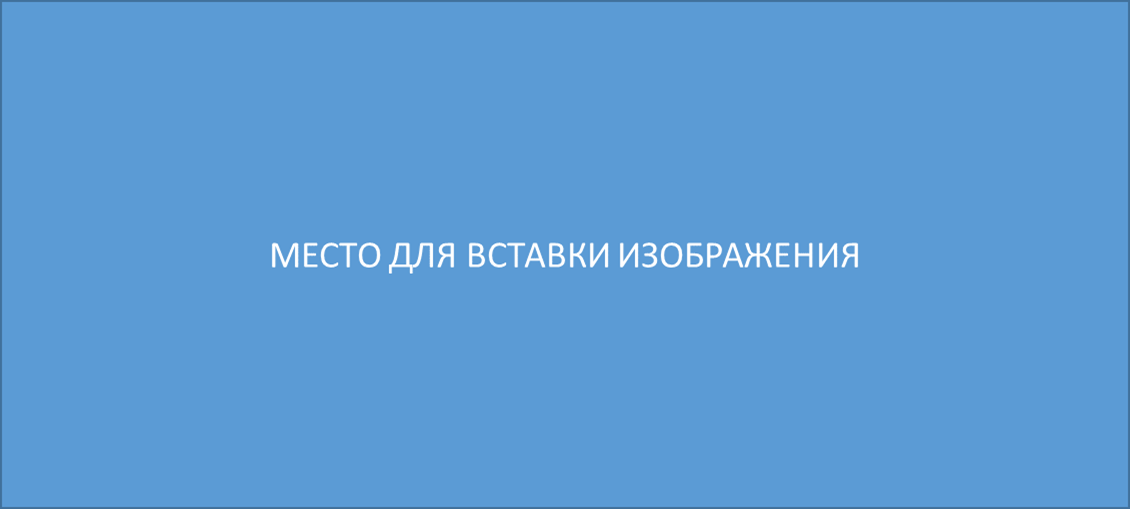 ТЕКСТ ОТВЕТА
ОТВЕТ
ВОПРОС
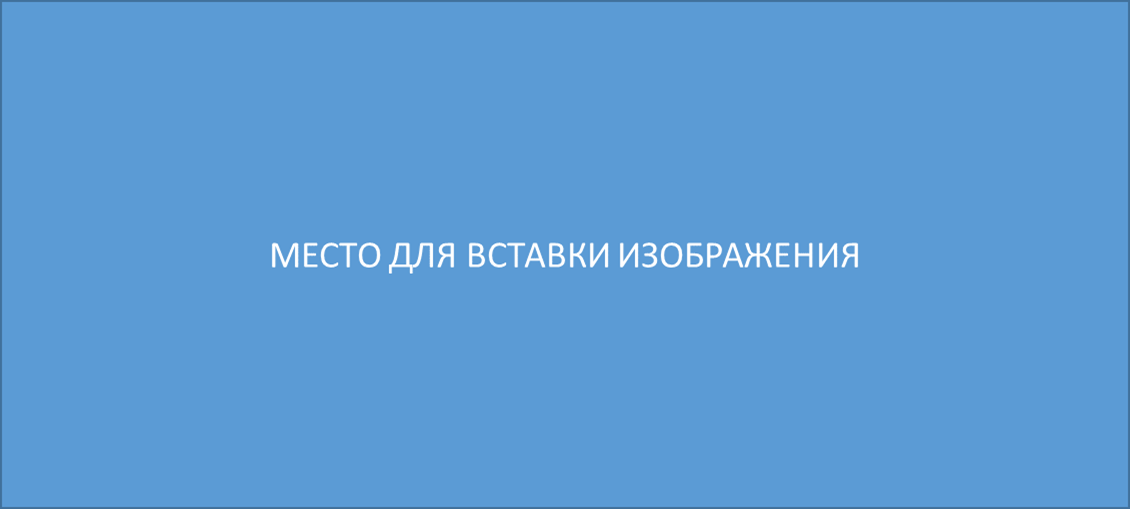 ТЕКСТ ОТВЕТА
ОТВЕТ
ВОПРОС
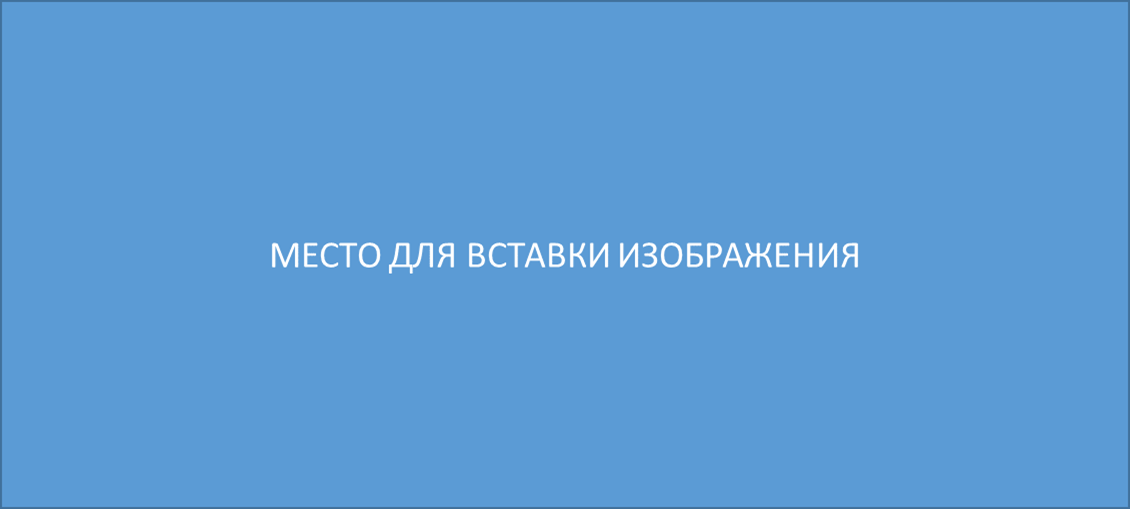 ТЕКСТ ОТВЕТА
ОТВЕТ
ВОПРОС
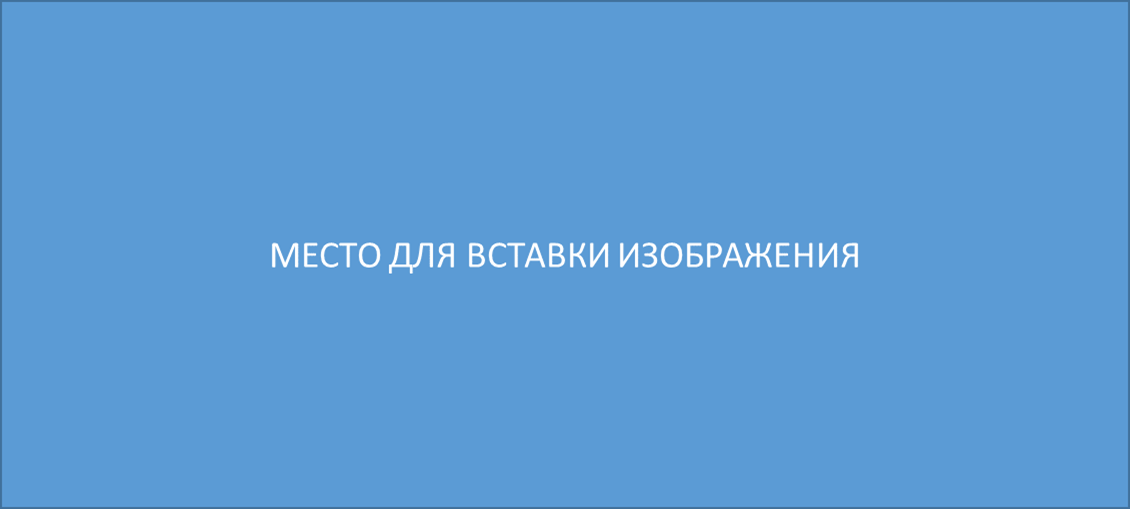 ТЕКСТ ОТВЕТА
ОТВЕТ
ВОПРОС
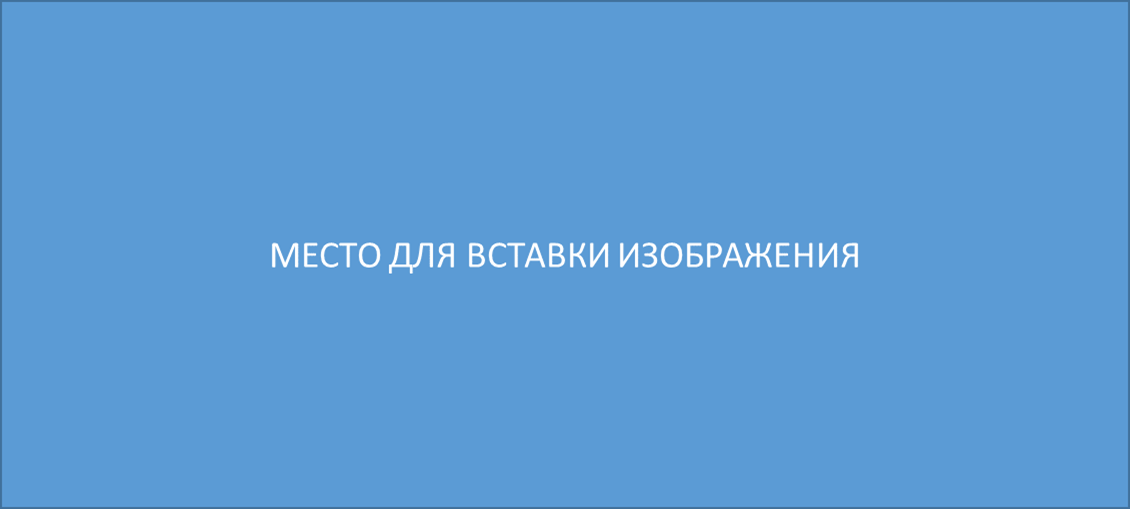 ТЕКСТ ОТВЕТА
ОТВЕТ
ВОПРОС
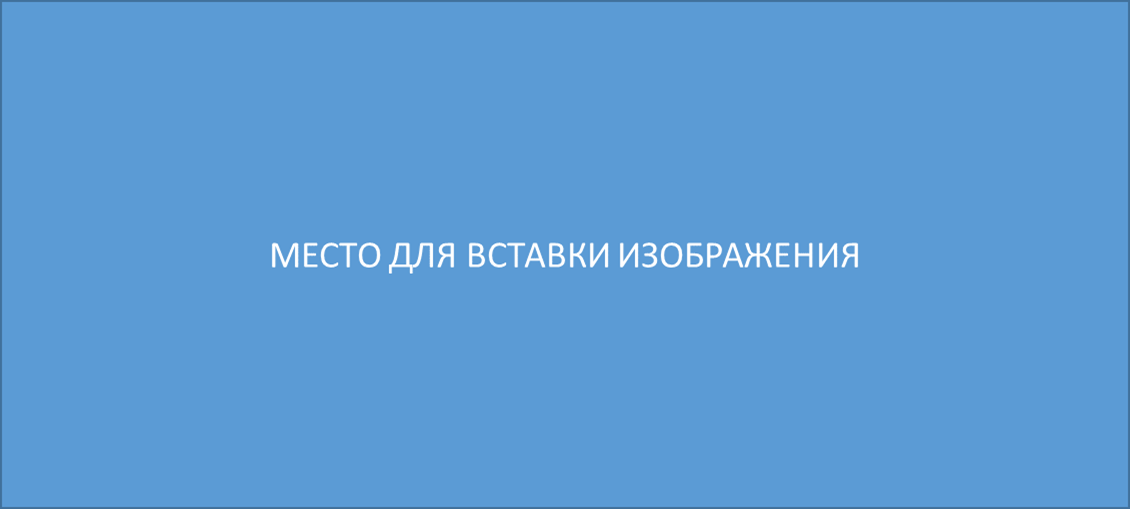 ТЕКСТ ОТВЕТА
ОТВЕТ
ВОПРОС
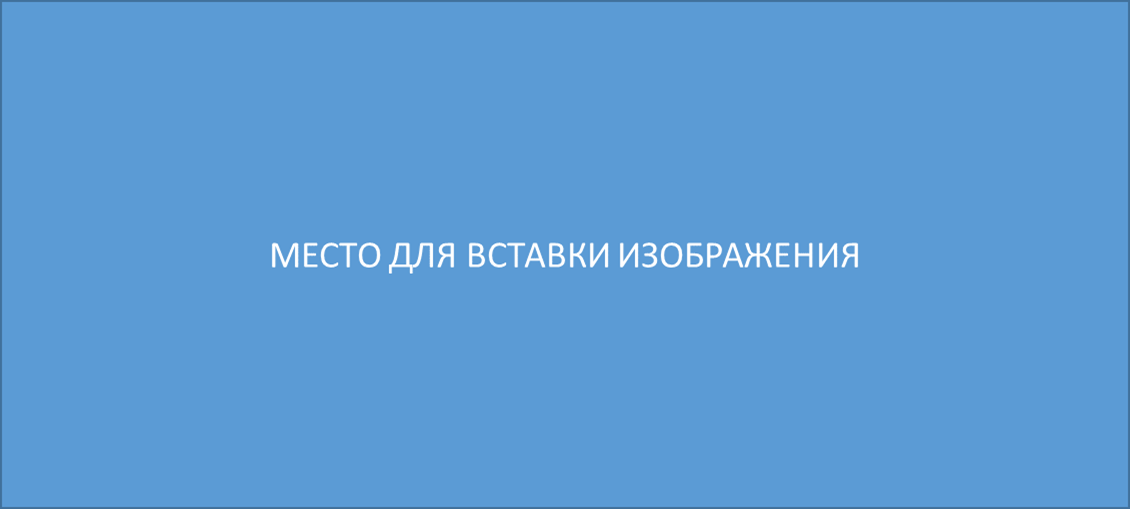 ТЕКСТ ОТВЕТА
ОТВЕТ
ВОПРОС
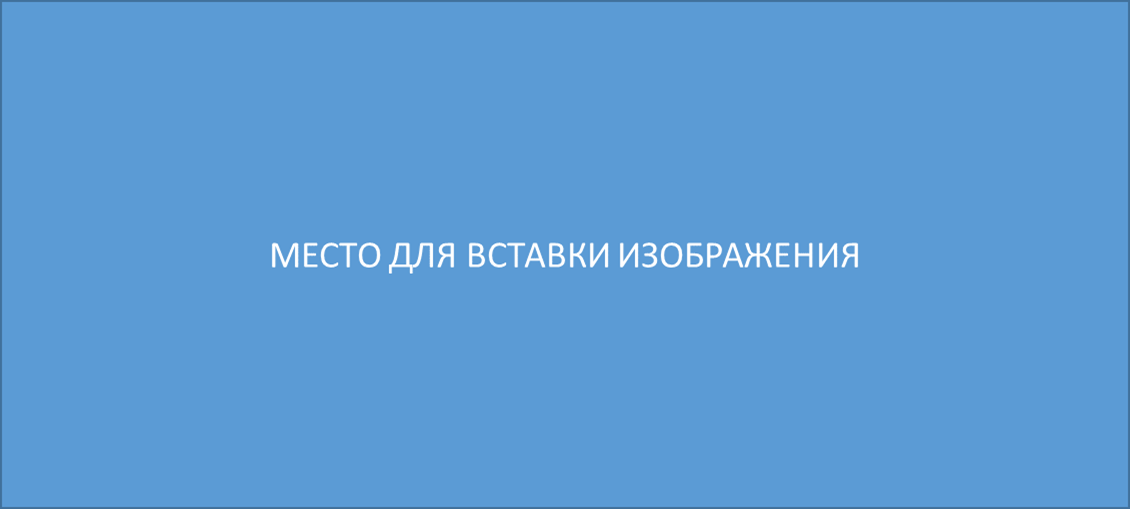 ТЕКСТ ОТВЕТА
ОТВЕТ
ВОПРОС
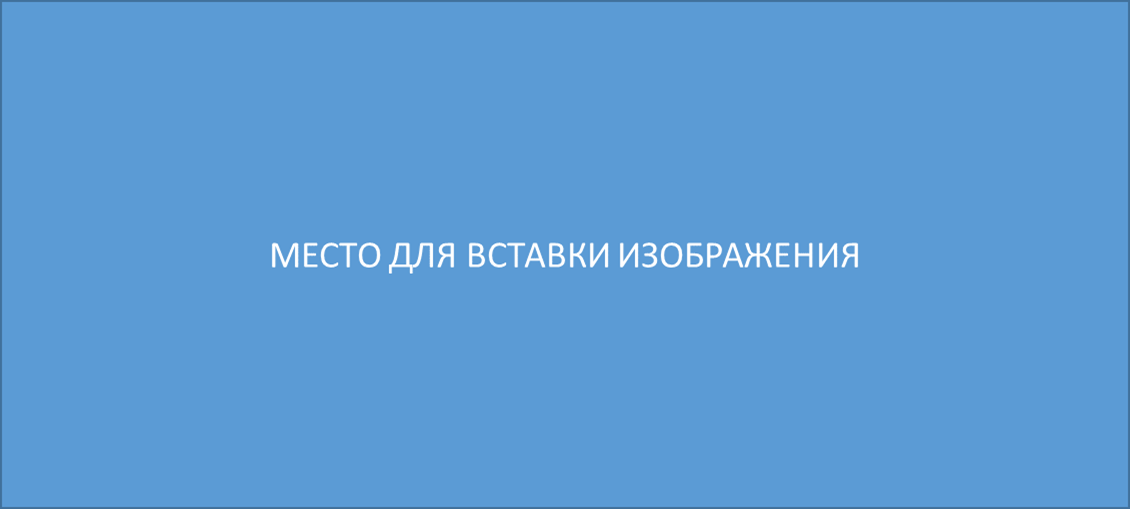 ТЕКСТ ОТВЕТА
ОТВЕТ
ВОПРОС
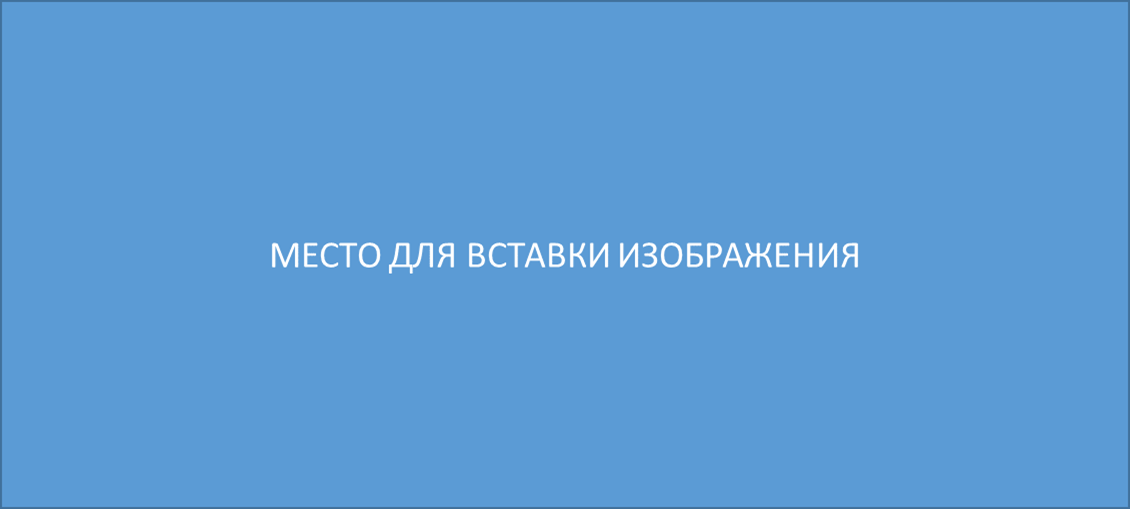 ТЕКСТ ОТВЕТА
ОТВЕТ
ВОПРОС
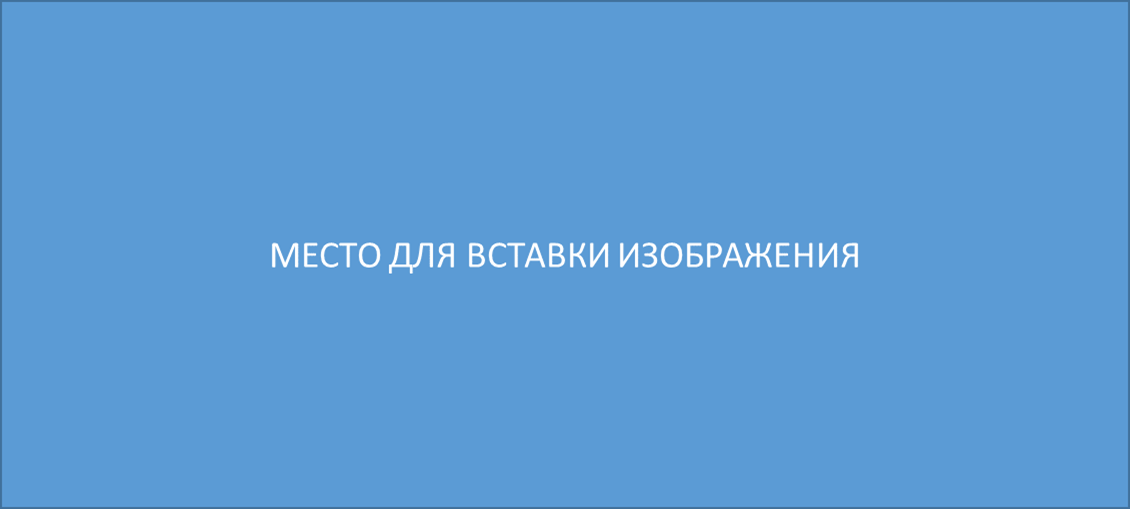 ТЕКСТ ОТВЕТА
ОТВЕТ
ВОПРОС
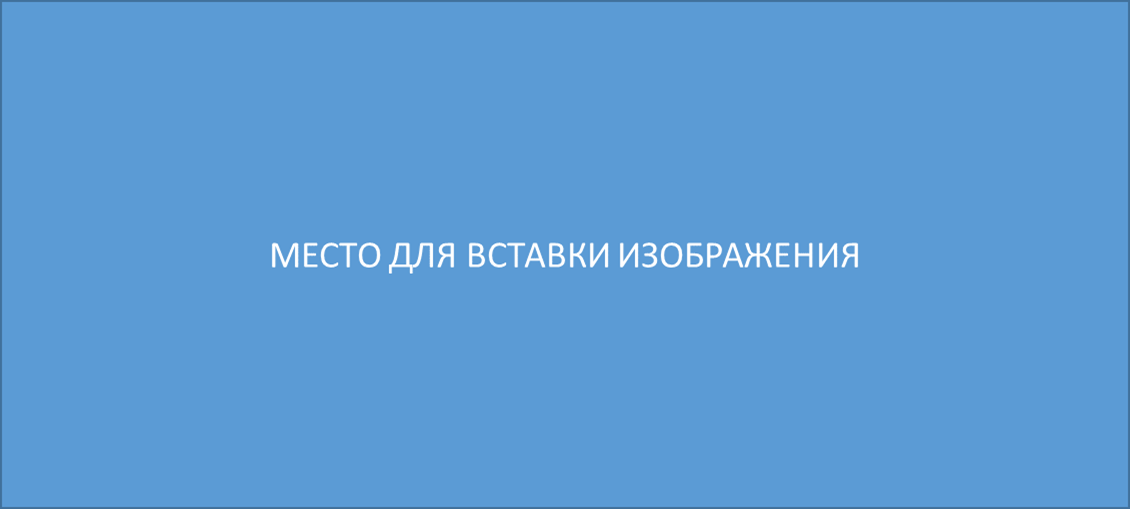 ТЕКСТ ОТВЕТА
ОТВЕТ
ВОПРОС
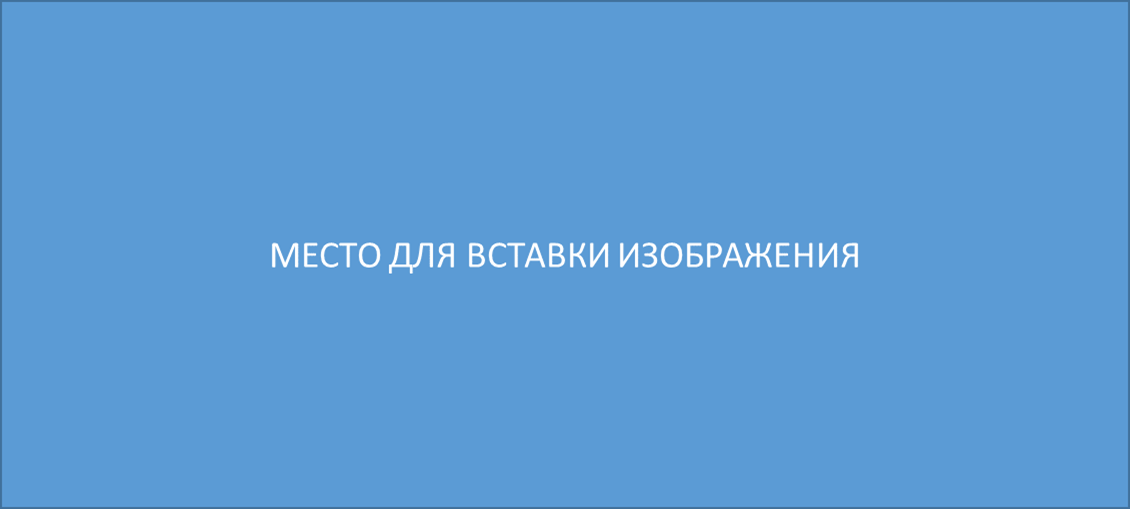 ТЕКСТ ОТВЕТА
ОТВЕТ
ВОПРОС
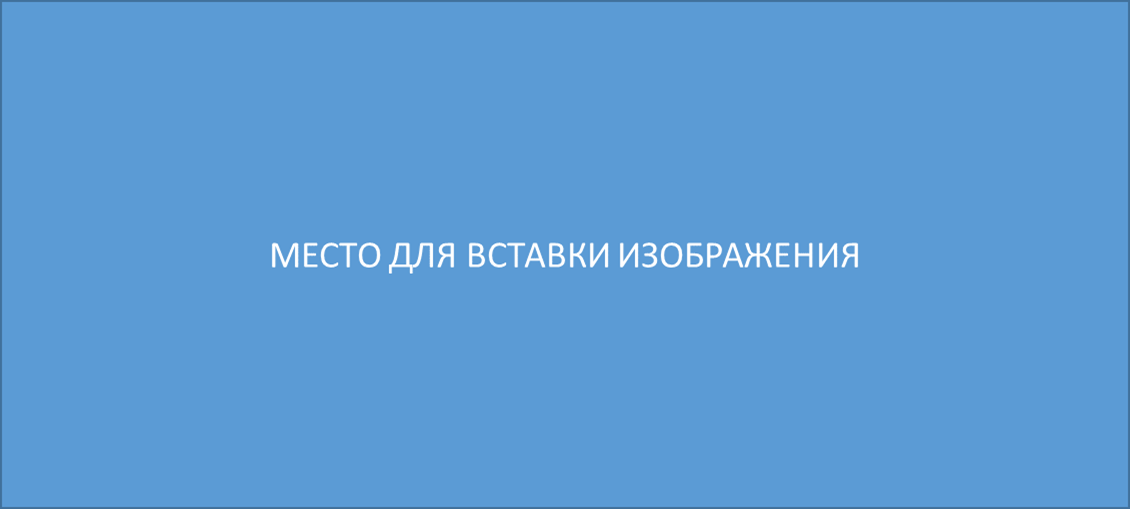 ТЕКСТ ОТВЕТА
ОТВЕТ
ВОПРОС
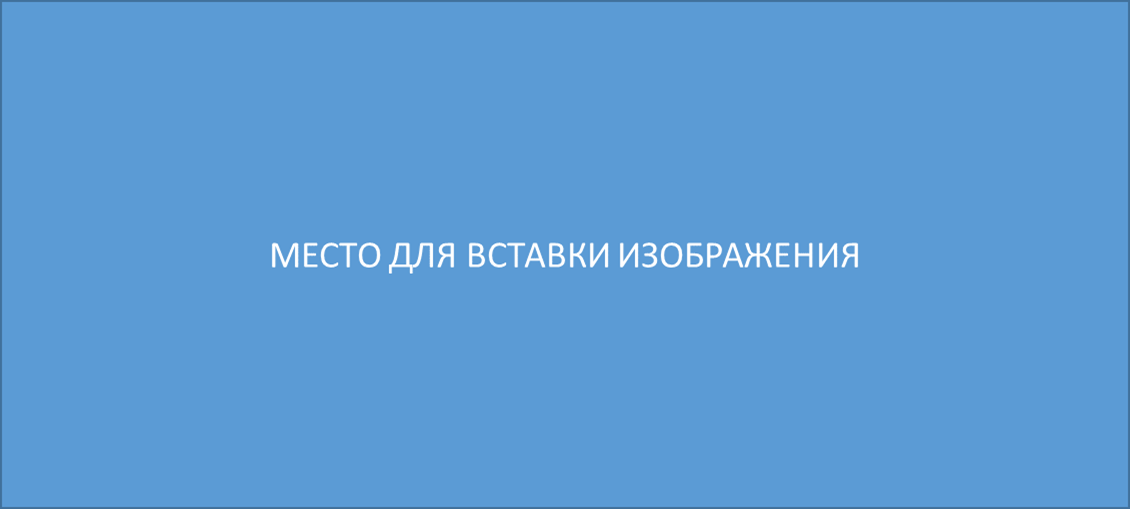 ТЕКСТ ОТВЕТА
ОТВЕТ
ВОПРОС
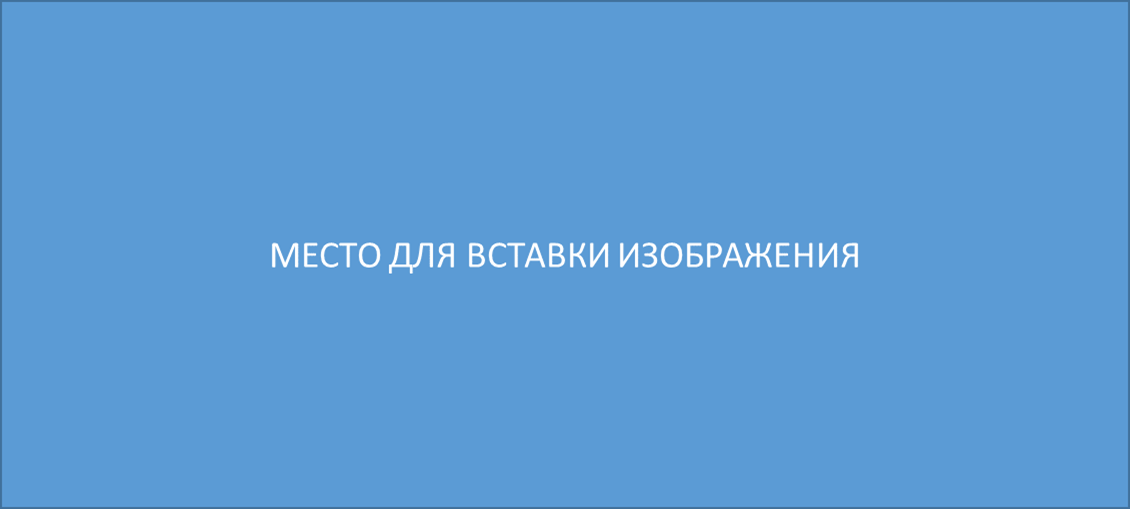 ТЕКСТ ОТВЕТА
ОТВЕТ
ВОПРОС
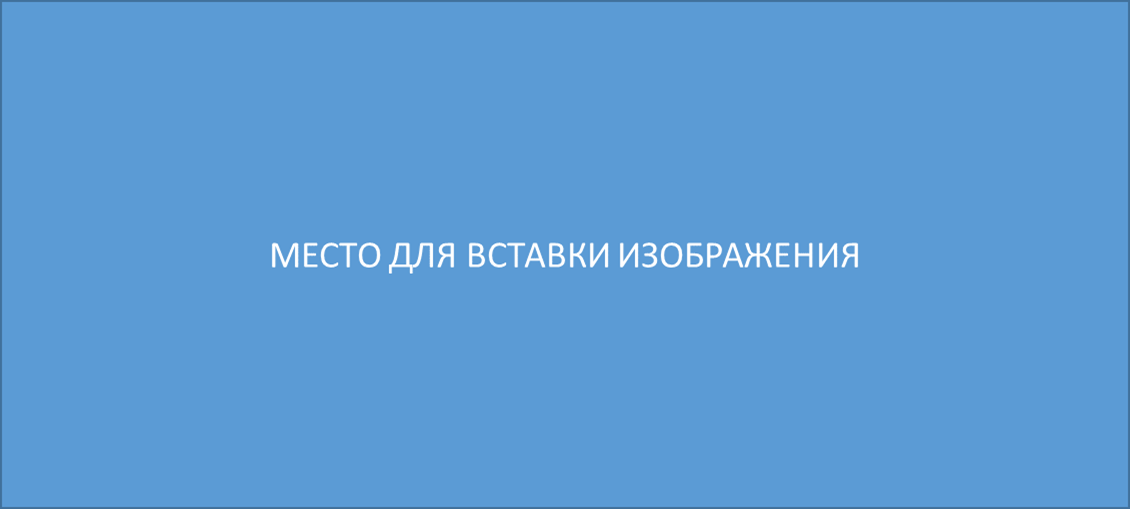 ТЕКСТ ОТВЕТА
ОТВЕТ
ВОПРОС
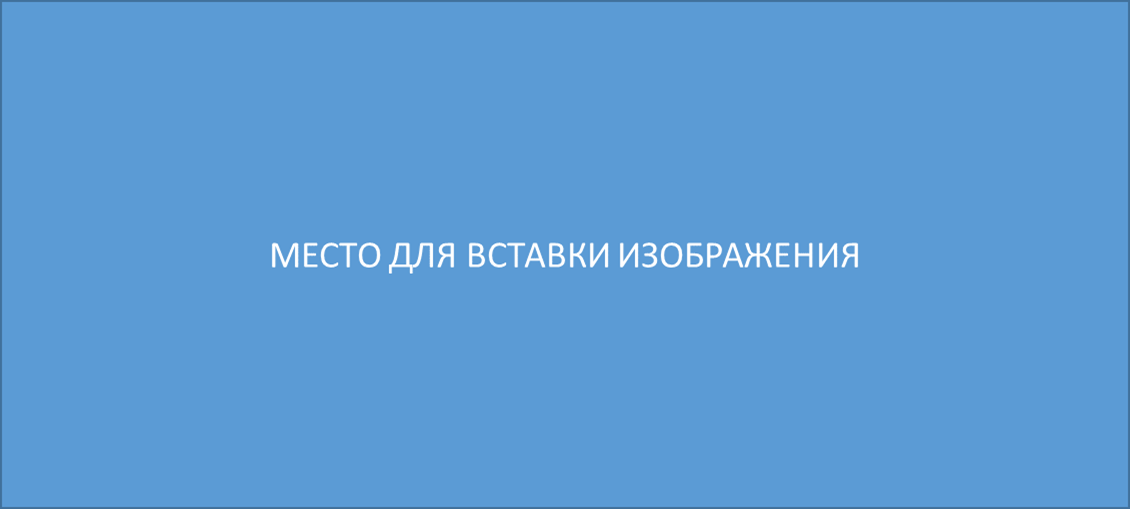 ТЕКСТ ОТВЕТА
ОТВЕТ
ВОПРОС
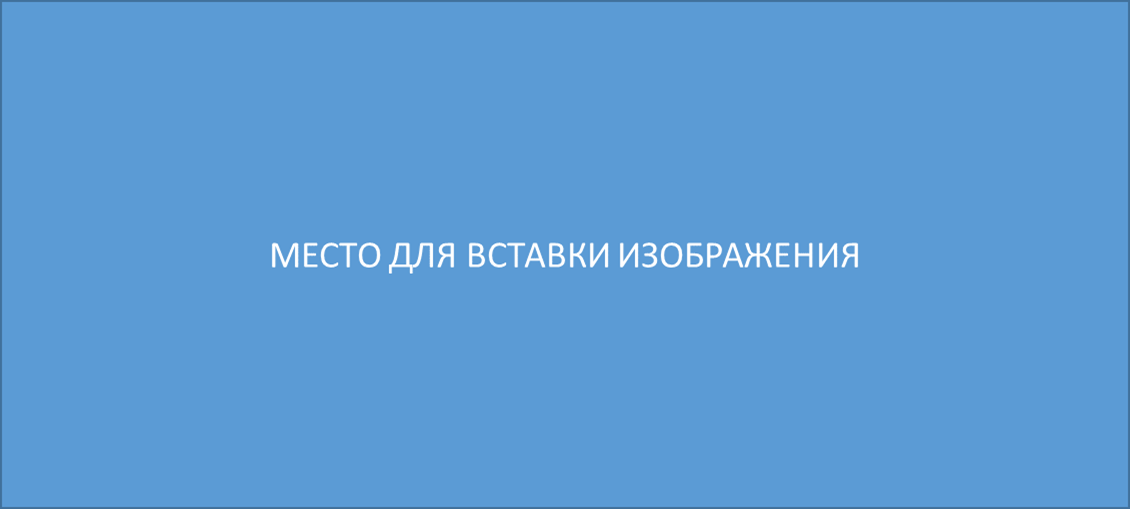 ТЕКСТ ОТВЕТА
ОТВЕТ
ВОПРОС
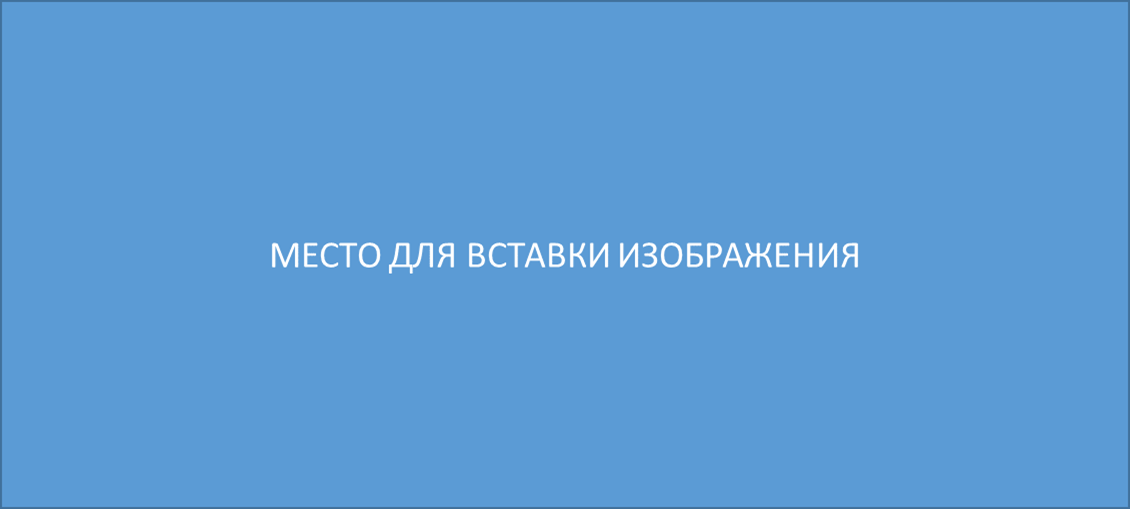 ТЕКСТ ОТВЕТА
ОТВЕТ
ВОПРОС
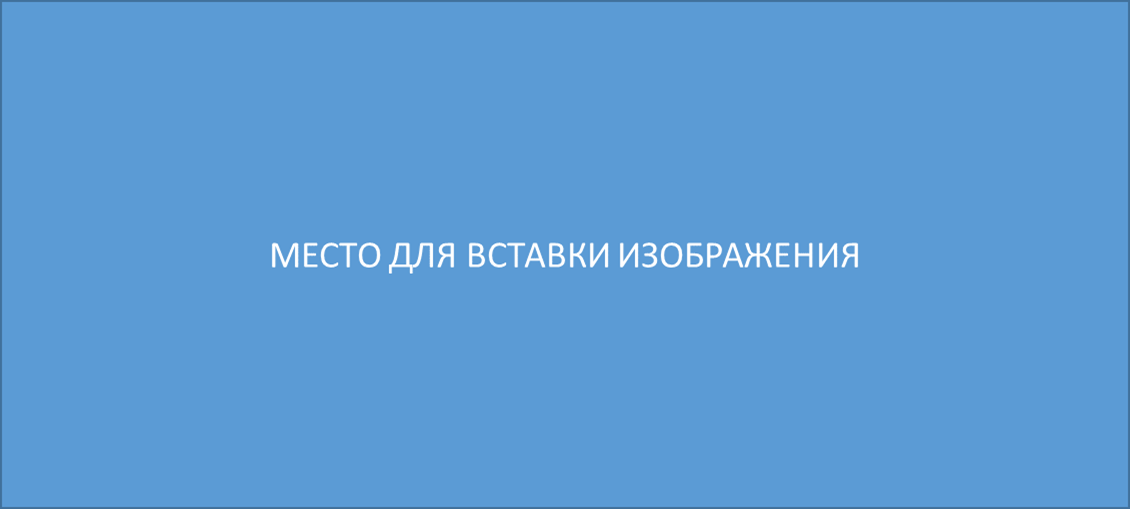 ТЕКСТ ОТВЕТА
ОТВЕТ
ВОПРОС
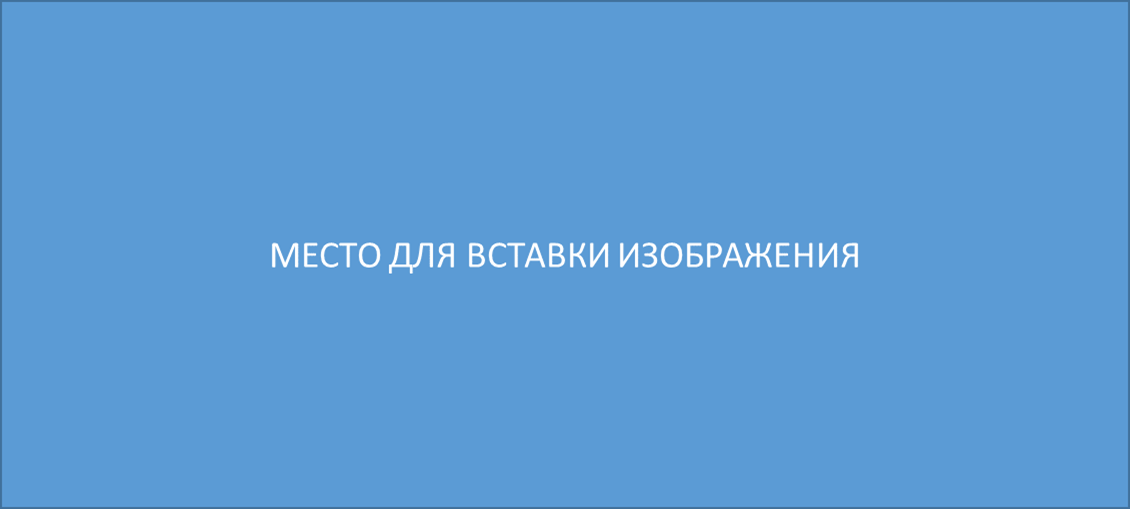 ТЕКСТ ОТВЕТА
ОТВЕТ
ВОПРОС
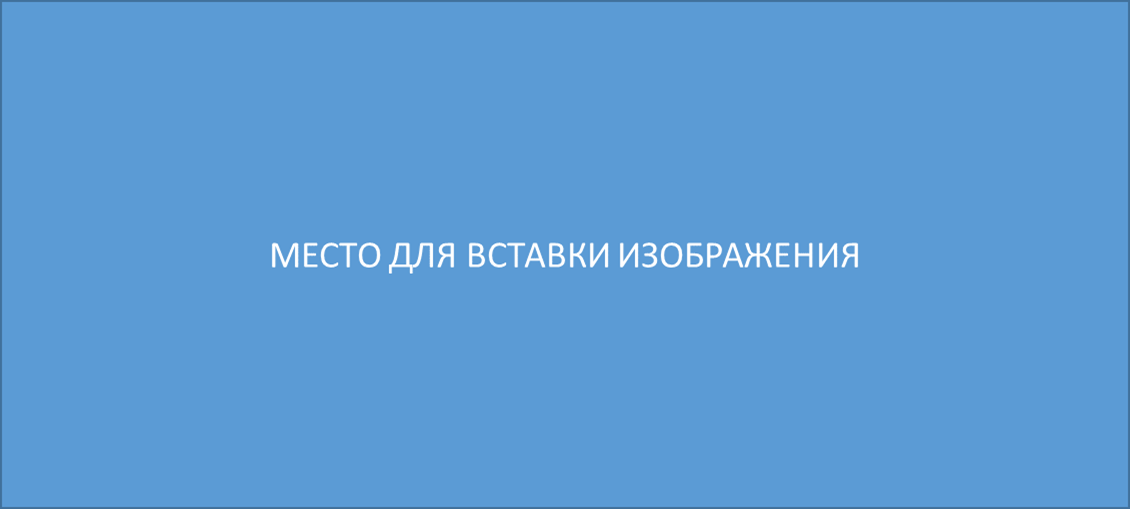 ТЕКСТ ОТВЕТА
ОТВЕТ
ВОПРОС
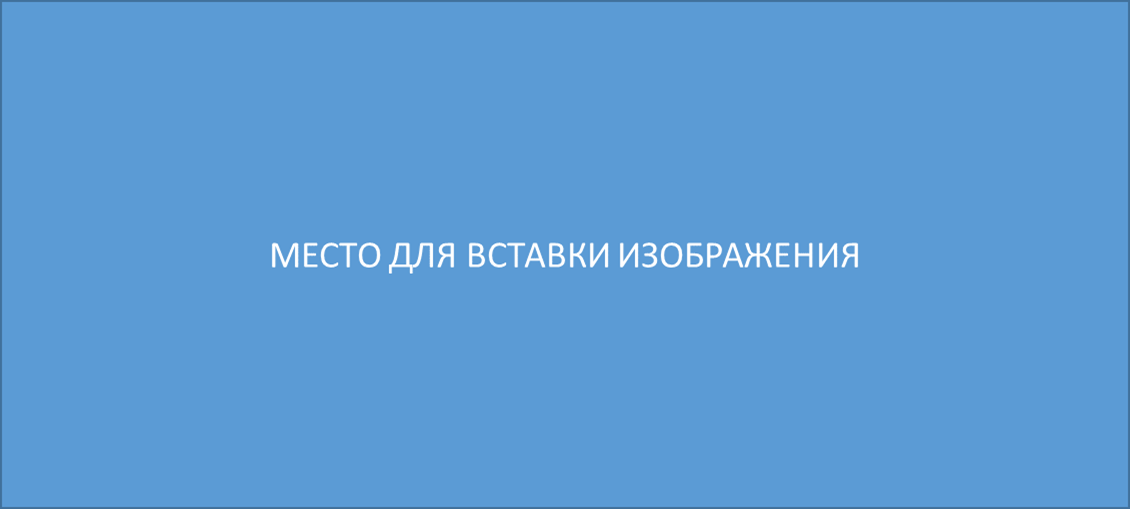 ТЕКСТ ОТВЕТА
ОТВЕТ
ВОПРОС
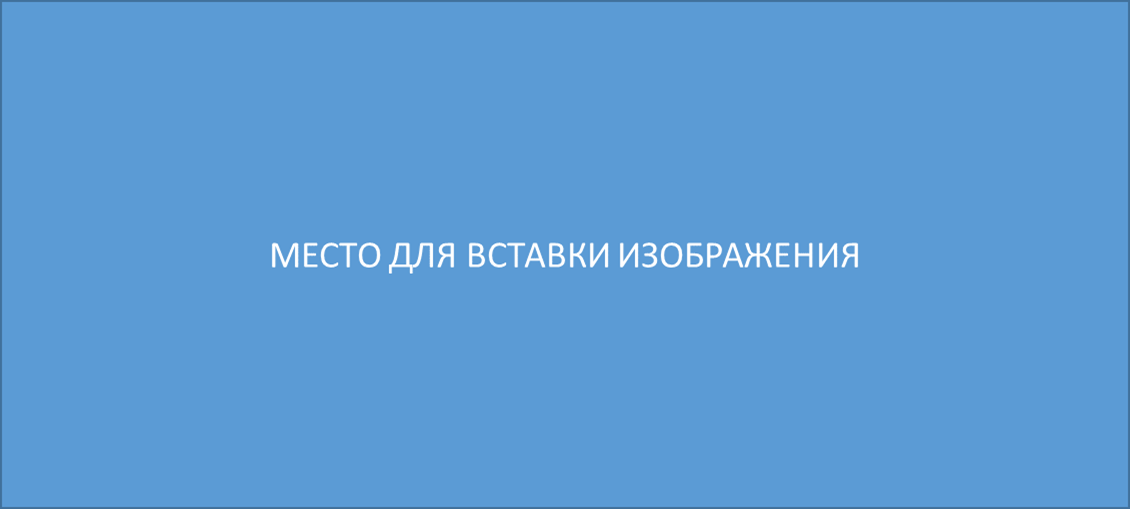 ТЕКСТ ОТВЕТА
ОТВЕТ
ВОПРОС
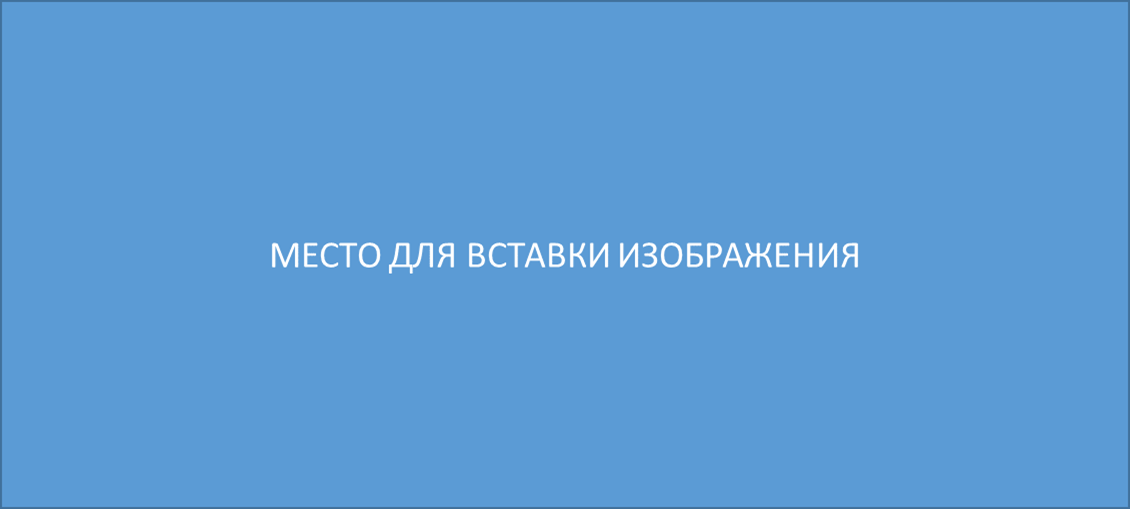 ТЕКСТ ОТВЕТА
ОТВЕТ